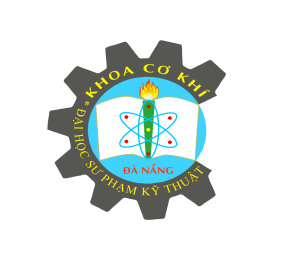 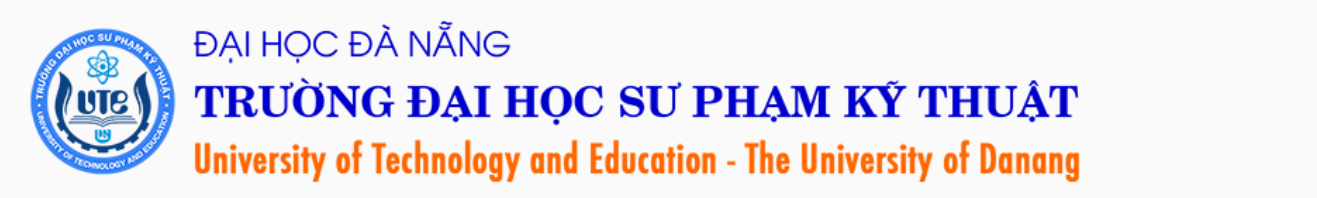 NGUYÊN LÝ MÁY
Giảng viên :    Hoàng Ngọc Thiên Vũ
Bộ môn      :    Cơ sở kỹ thuật- Khoa SPCN
Email           :   hntvu@ute.udn.vn
1
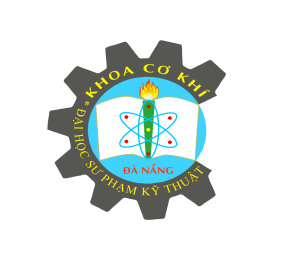 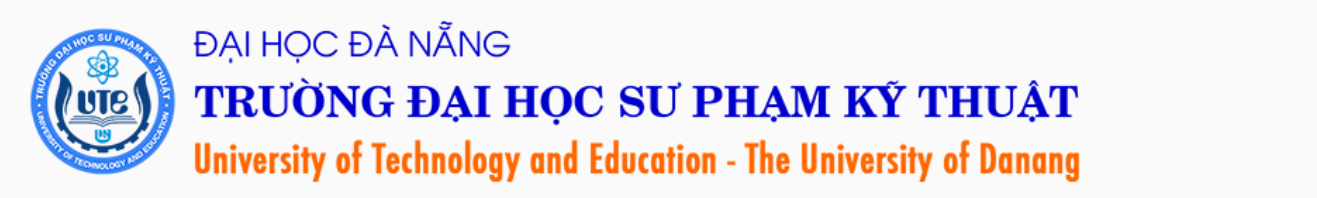 Chương 6 
MỘT SỐ CƠ CẤU ĐẶC BIỆT
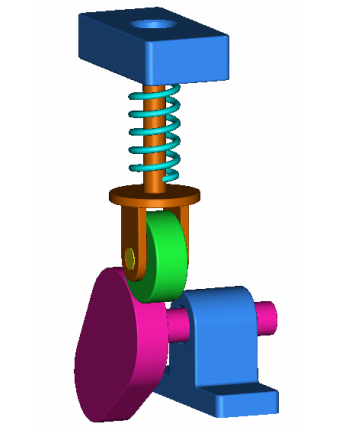 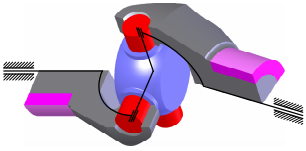 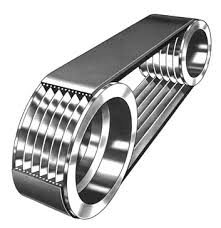 2
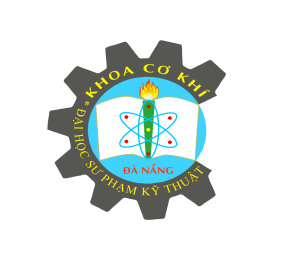 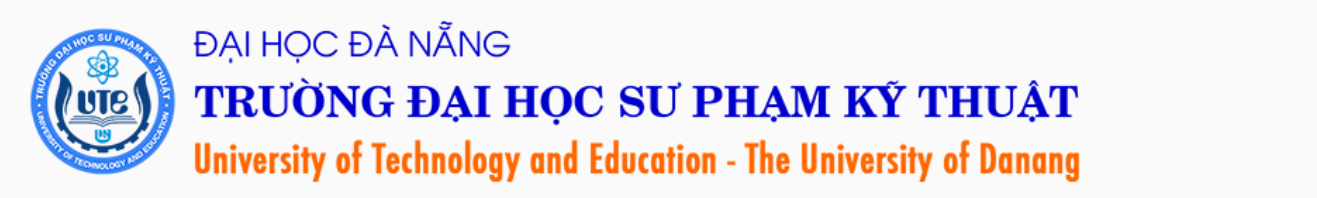 NỘI DUNG
     §6.1. CƠ CẤU CAM
            6.1.1. Định nghĩa
            6.1.2. Phân loại
            6.1.3. Nội dung nghiên cứu
     §6.2. KHỚP CÁC ĐĂNG
            6.2.1. Định nghĩa
            6.2.2. Phạm vi ứng dụng
     §6.3. BỘ TRUYỀN ĐAI
            6.3.1. Định nghĩa
            6.3.2. Phân loại
            6.3.3. Ưu, nhược điểm
3
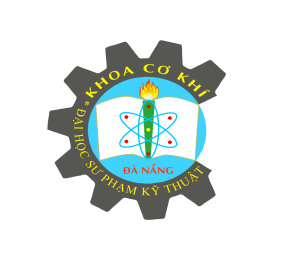 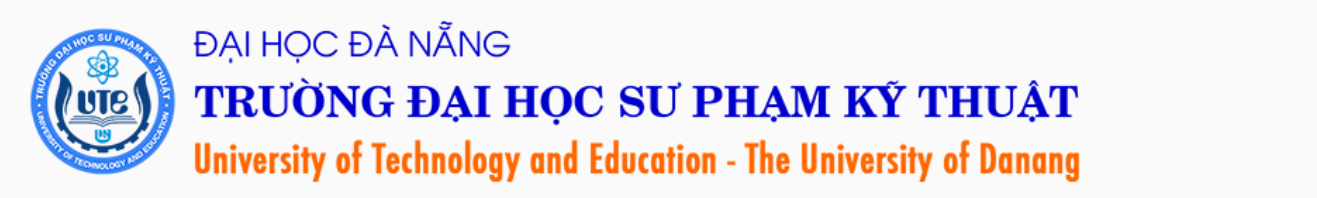 6.1. CƠ CẤU CAM
6.1.1. Định nghĩa
Hai khâu động nối giá bằng khớp thấp 
=> Tạo chuyển động theo một quy luật cho trước của khâu dẫn.
Khâu dẫn (1): cam, nối giá thường là khớp quay.
Khâu bị dẫn (2): cần, nối giá bằng khớp quay hoặc khớp trượt.
Cam nối cần bằng khớp cao.
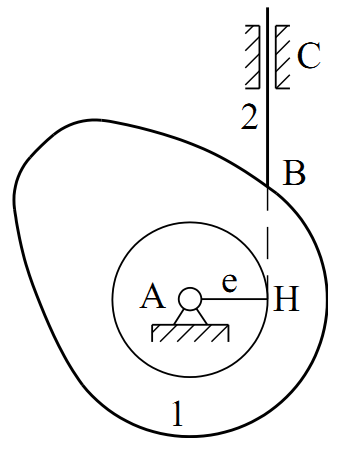 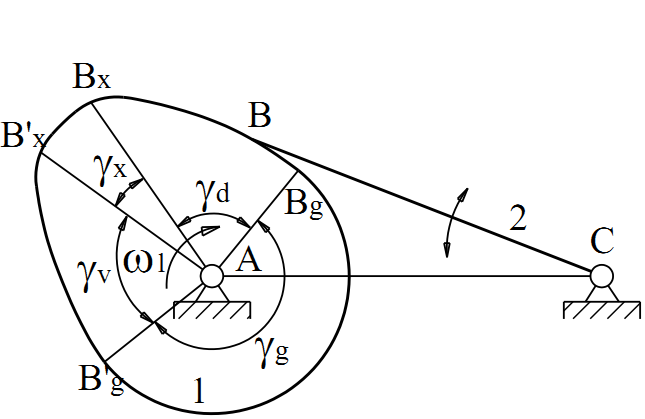 4
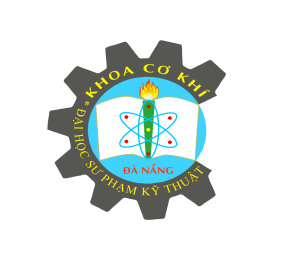 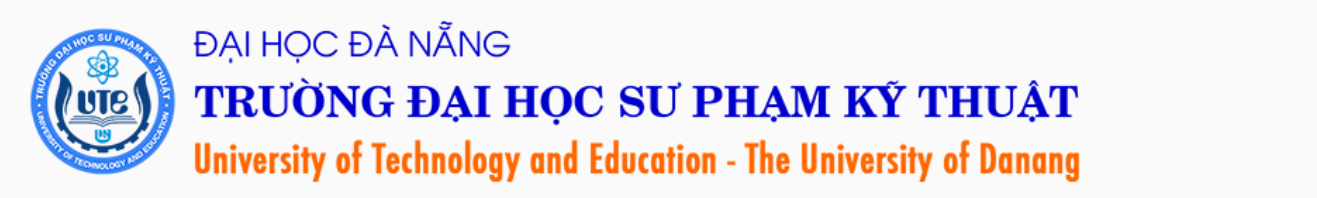 6.1.2. Phân loại
Theo chuyển động của cam: quay, tịnh tiến.
 Theo chuyển động của cần: lắc, tịnh tiến.
 Theo dạng đáy của cần: bằng, nhọn, con lăn.
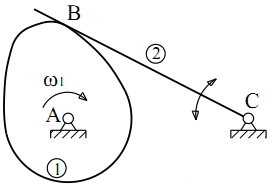 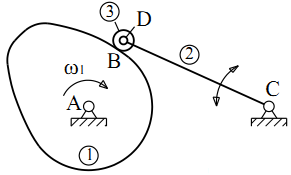 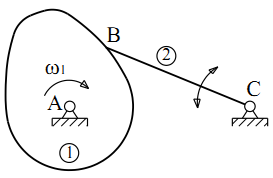 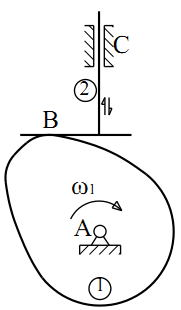 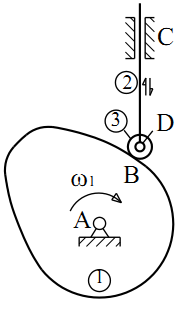 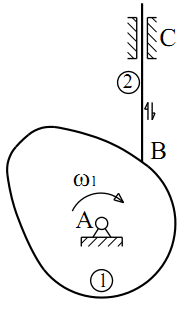 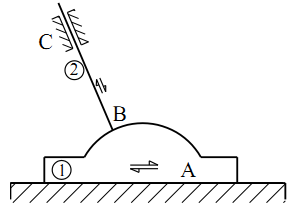 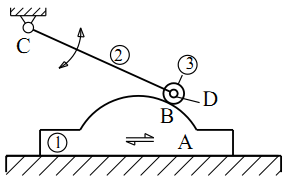 5
Mô phỏng động học
6
Mô phỏng động học
7
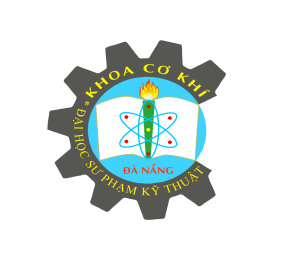 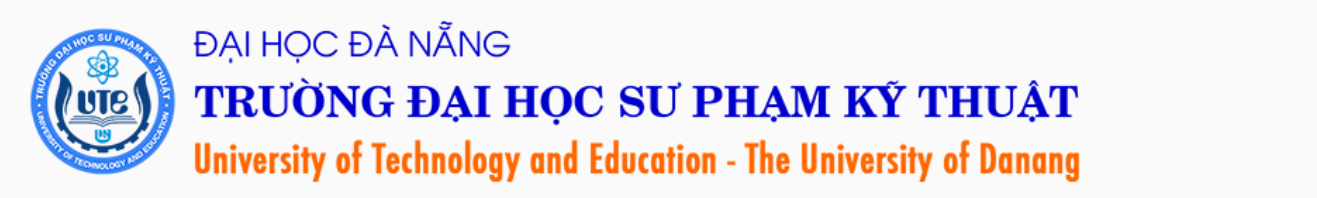 6.1.3. Nội dung nghiên cứu
+ Bài toán phân tích
    Cho trước cơ cấu cam -> xác định quy luật chuyển động của cần
+ Bài toán tổng hợp (thiết kế):
   Cho trước quy luật chuyển động của cần 
-> Xác định hình dạng, kích thước, … của cơ cấu cam.
8
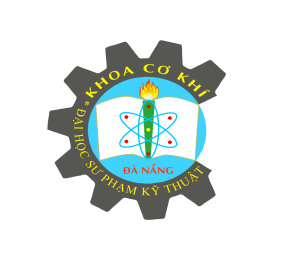 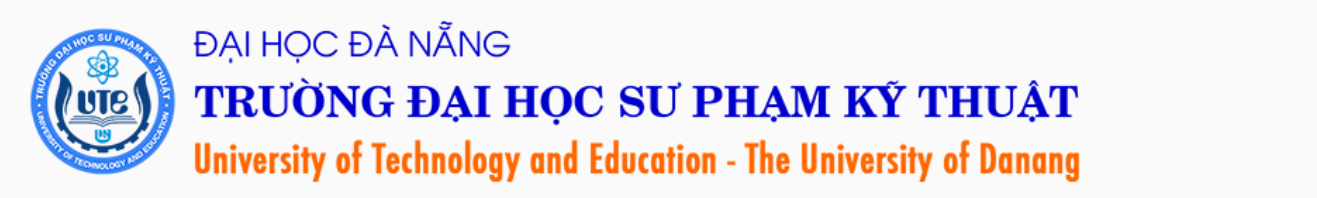 6.2. KHỚP CÁC ĐĂNG
6.2.1. Định nghĩa
Truyền chuyển động quay giữa 2 trục lệch nhau 1 góc α. 
Cấu tạo: gồm trục các-đăng và khớp các-đăng.
Góc α có thể thay đổi ngay trong quá trình truyền động.
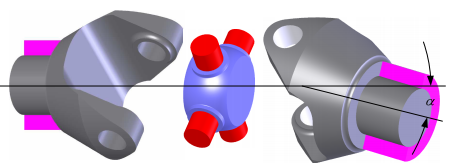 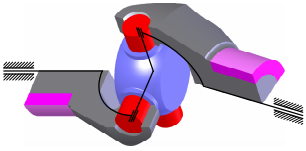 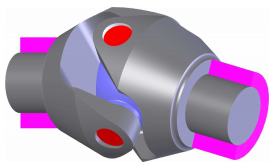 9
Mô phỏng động học
10
Mô phỏng động học
11
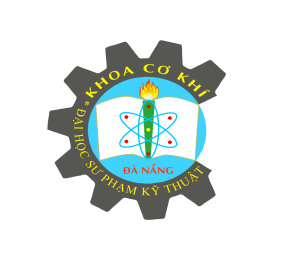 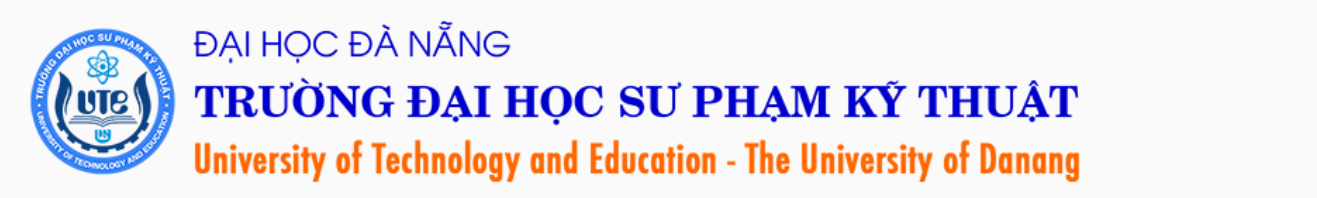 6.2. KHỚP CÁC ĐĂNG
6.2.2. Phạm vi ứng dụng
Truyền mô-men giữa hai cụm chi tiết có vị trí và khoảng cách thay đổi liên tục.
 Trục các-đăng để truyền mô-men, khớp các-đăng vừa để truyền mô-men vừa để thay đổi phương truyền.
Trục các-đăng thường xuất hiện trên ôtô, ở những vị trí mà các cụm có sự thay đổi về tính đồng trục trên đường truyền lực và luôn thay đổi vị trí, khoảng cách trong quá trình hoạt động.
12
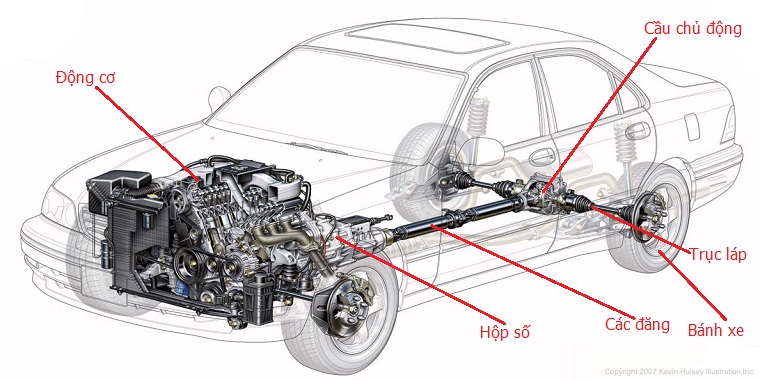 13
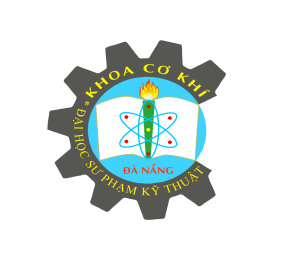 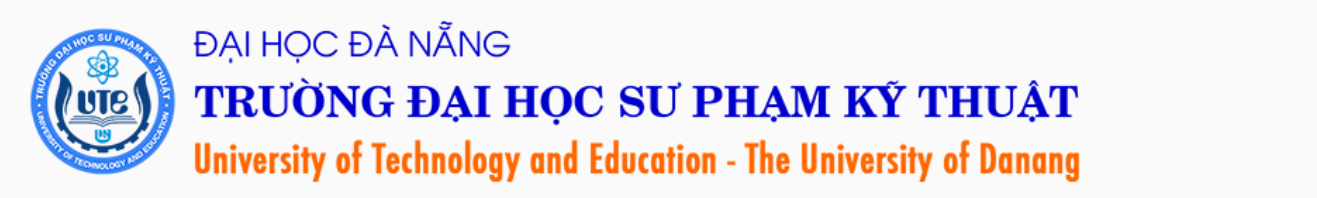 6.2. KHỚP CÁC ĐĂNG
Tỷ số truyền:
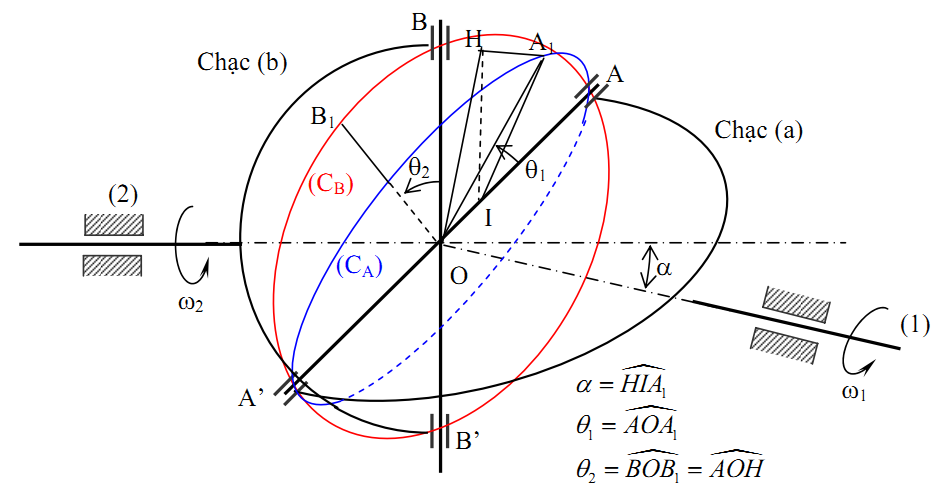 14
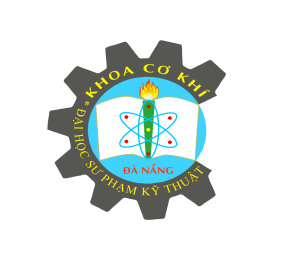 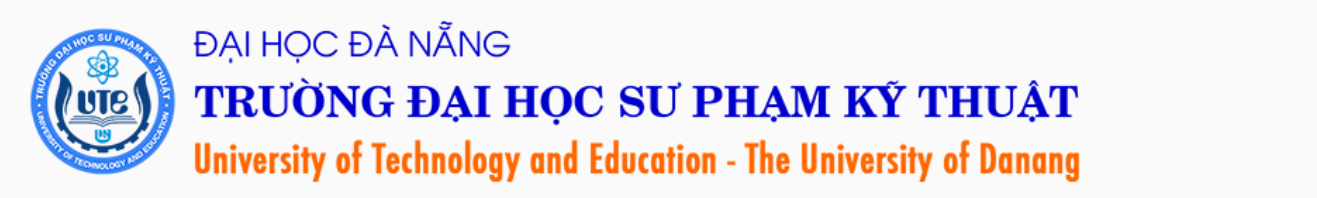 6.2. KHỚP CÁC ĐĂNG
Tỷ số truyền:
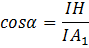 Tam giác A1IH vuông tại H, ta có:
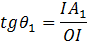 Tam giác OA1I vuông tại I, ta có:
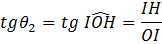 Tam giác OIH vuông tại I, ta có:
Suy ra:
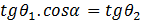 Lấy đạo hàm:
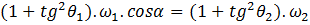 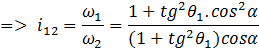 15
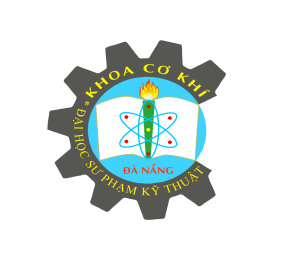 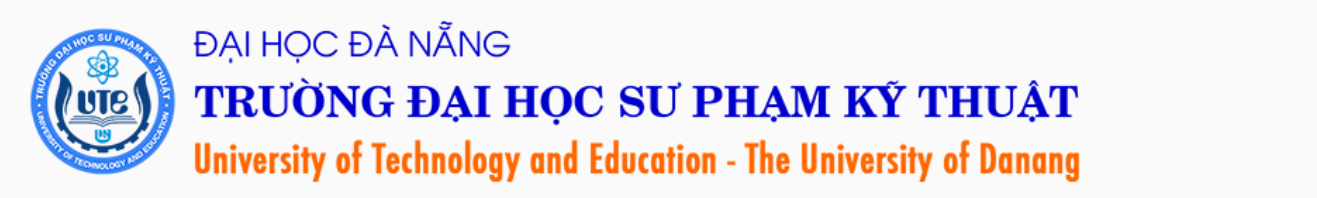 6.3. BỘ TRUYỀN ĐAI
6.3.1. Định nghĩa
Chuyển động truyền từ bánh 1 -> bánh 2 nhờ Fms giữa dây đai và bánh đai. Bánh đai nhỏ là bánh chủ động.
Nguyên lý:
+ Tạo lực căng ban đầu So => áp lực giữa dây đai & bánh đai
+ Quay bánh đai dẫn: Dây đai chuyển động => bánh đai bị dẫn quay.
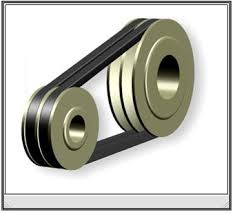 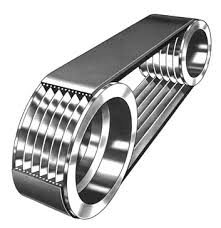 16
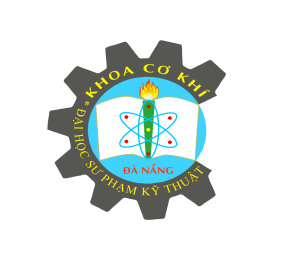 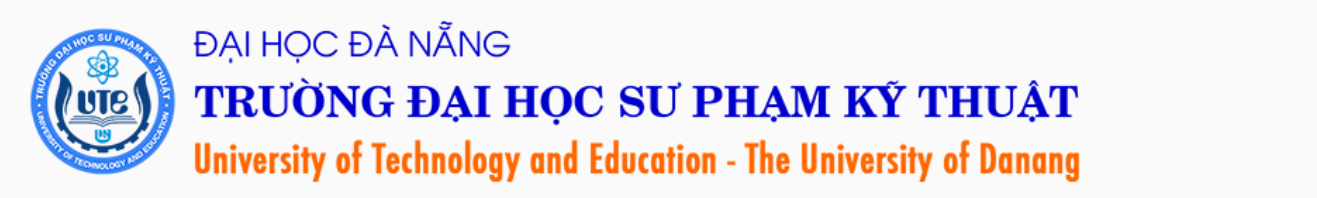 6.3. BỘ TRUYỀN ĐAI
6.3.2. Phân loại
Theo tiết diện đai: dẹt, hình thang, răng lược, tròn, lục giác,…
Theo kiểu truyền động: 
  + Truyền động giữa hai trục song song cùng chiều,
  + Truyền động giữa hai trục song song ngược chiều,
  + Truyền động giữa hai trục chéo nhau,…
17
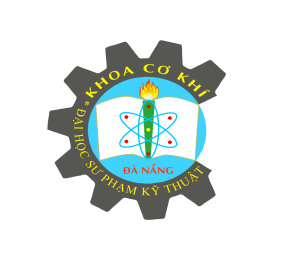 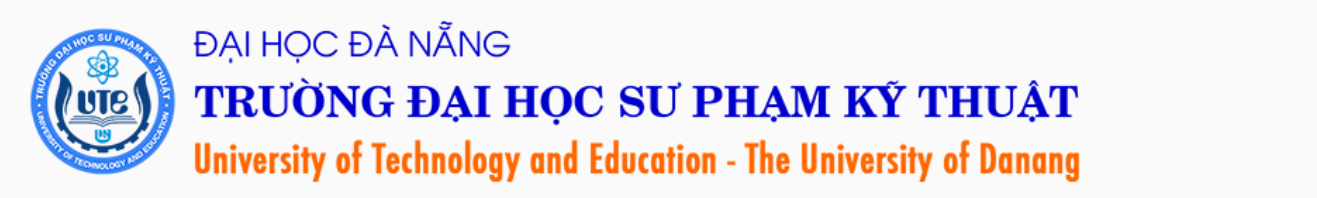 6.3.3. Ưu, nhược điểm
Ưu điểm:
Có thể truyền động giữa các trục cách xa nhau,
Làm việc êm, không gây ồn ào,
Kết cấu và vận hành đơn giãn,
Nhờ tính chất đàn hồi nên tránh được dao động sinh ra do tải trọng thay đổi tác dụng lên cơ cấu,
Nhờ sự trượt của đai nên đề phòng sự quá tải xảy ra cho động cơ.
Nhược điểm:
Kích thước cồng kềnh,
Do có trượt đai nên không chính xác tỷ số truyền,
Do phải có lực căng đai ban đầu tạo nên áp lực phụ trên trục và gối đỡ.
18
Mô phỏng động học
19
Mô phỏng động học
20